Catia Capstone Project
DUSTIN Gross,Dustan Paul
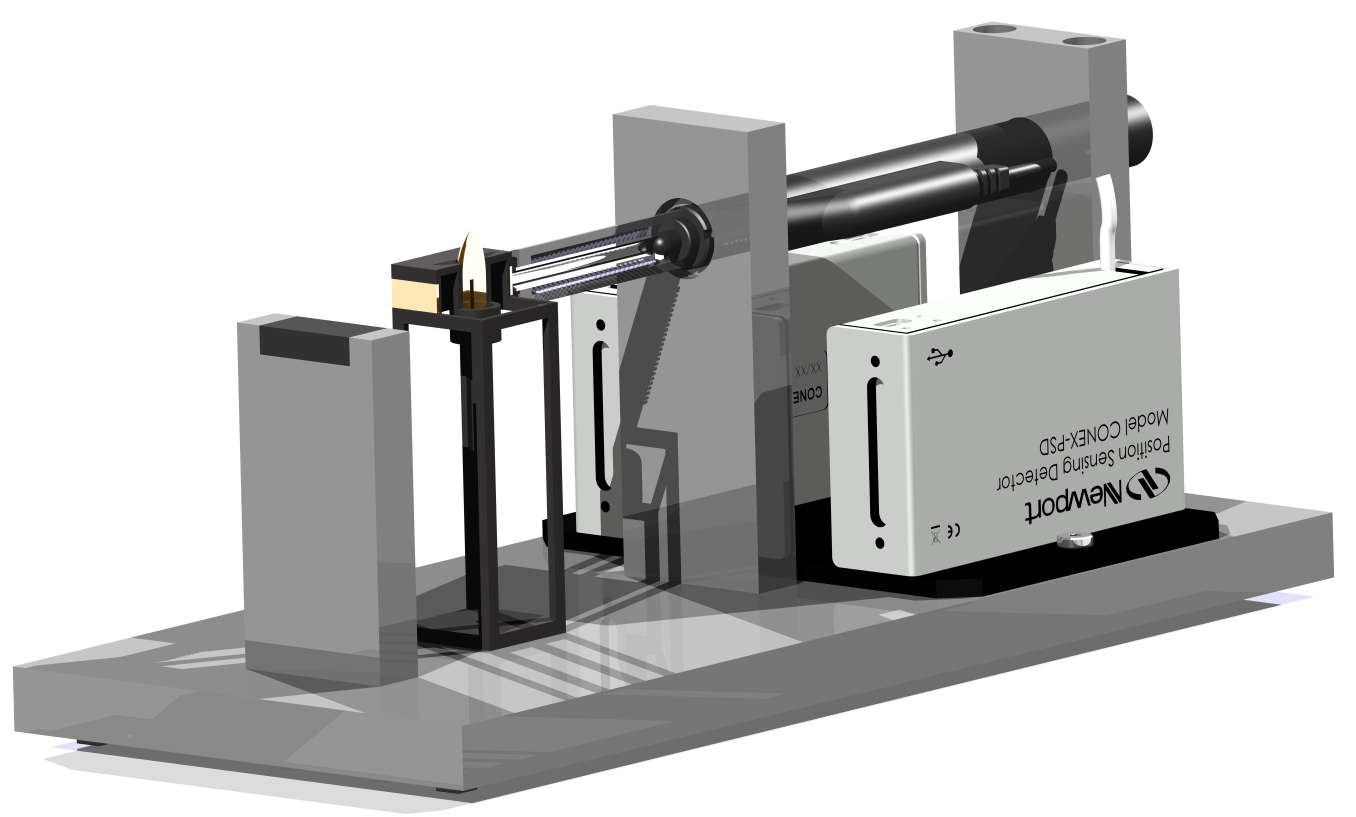 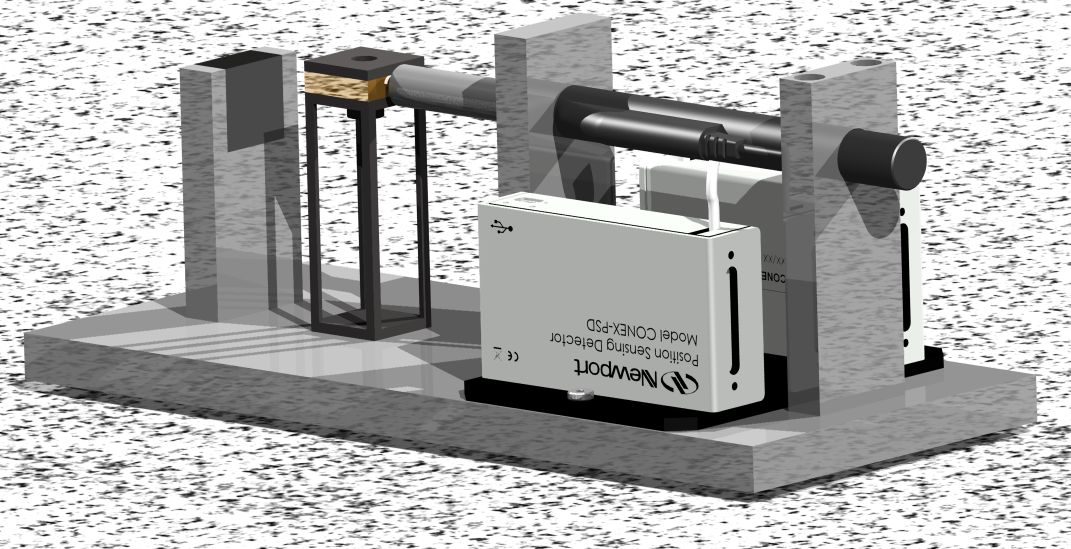 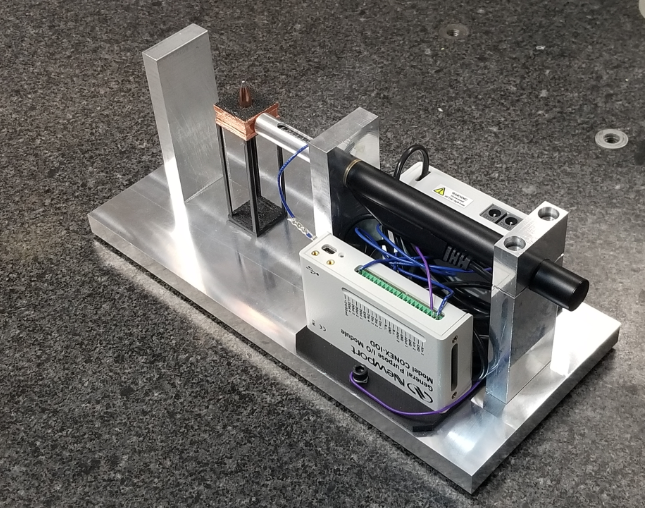 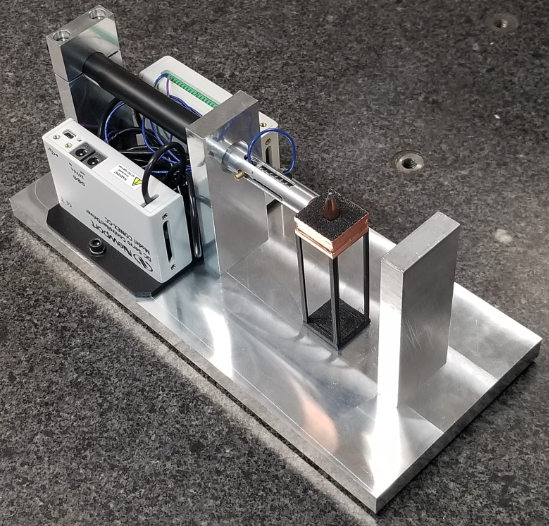 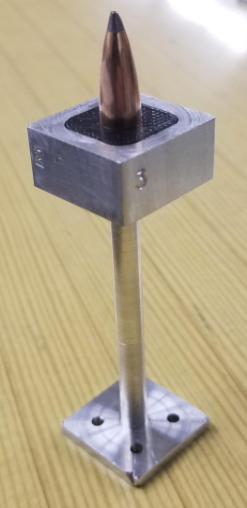 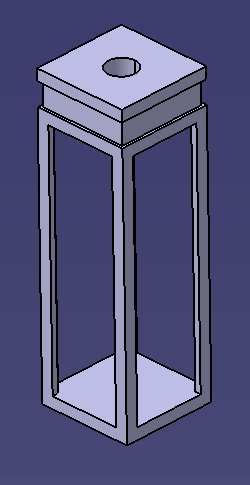 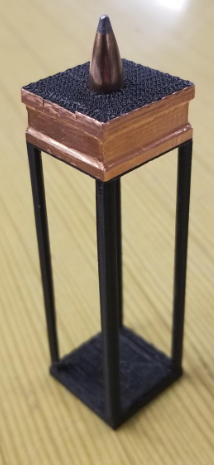 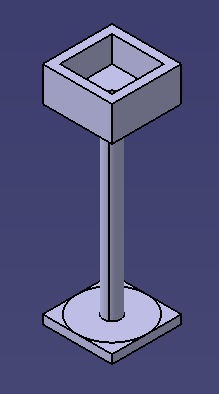 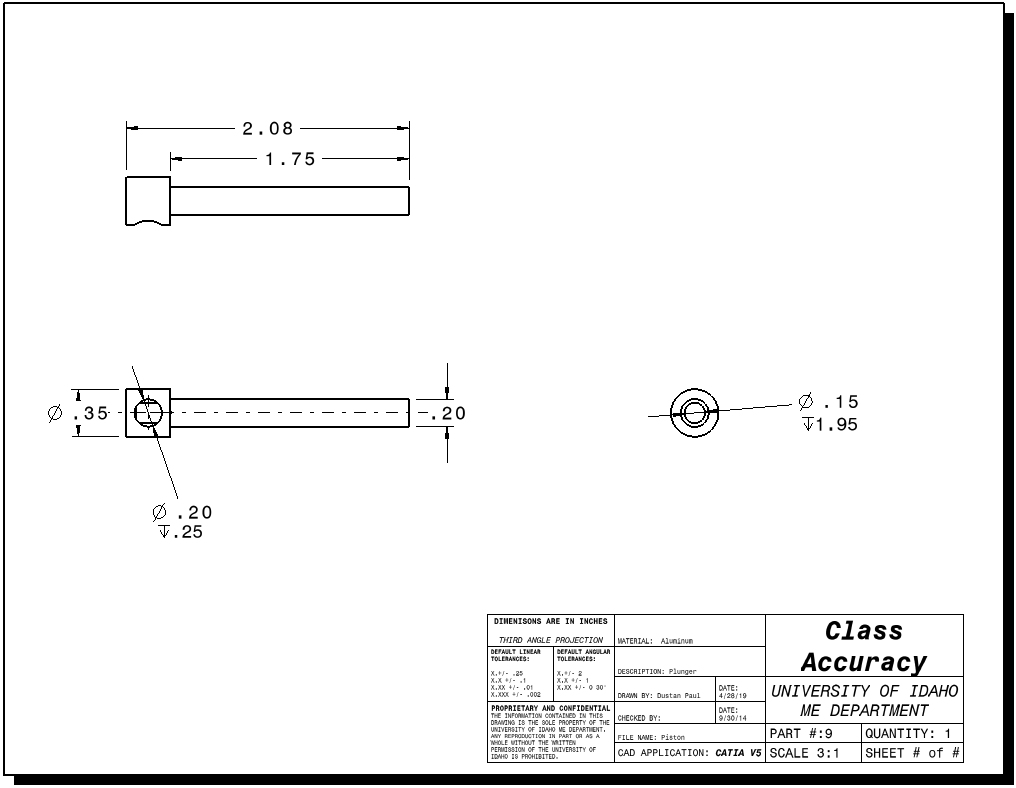 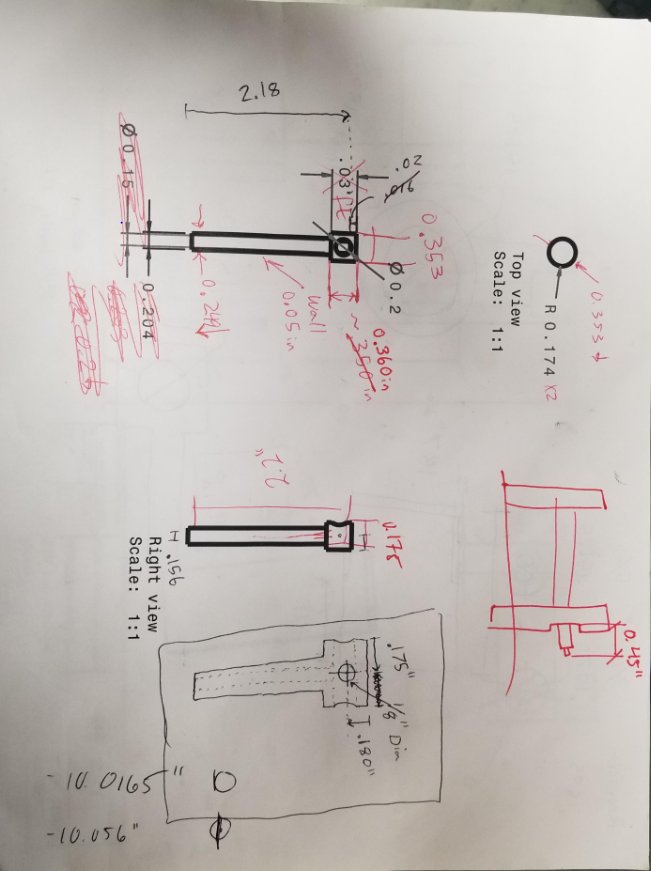 LESSONS LEARNED:
Update working documents
Global variables are your friend
Assemblies create big picture understanding
Understand shop restrictions
Create realistic models
QUESTIONS?